«Нормативно-правовые документы, 
регламентирующие внедрение профессионального стандарта педагога»
«Профессиональный стандарт педагога» 
должен изменить воспитателя, осваивающего  ФГОС 
дошкольного образования.
Федеральный закон № 273-ФЗ от 29.12.2012 «Об образовании в Российской Федерации»
Относит дошкольное образование к одному из уровней общего. Отсюда возникает необходимость единого подхода к профессиональным компетенциям педагога дошкольного образования и учителя.
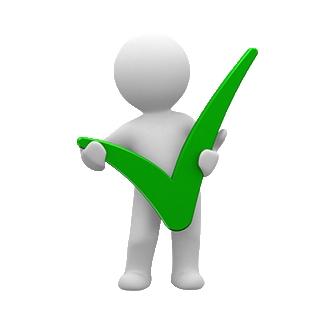 Нормативная база внедрения профессионального стандарта:
-профстандарт педагога утвержден в 2013 году 
-должен был вступить в силу с 01.01. 2015 г.
-ждали его применения с 01.01.2017 г. 
-для перехода на новые стандарты был определен период до 01.01.2020 г.
Нормативная база внедрения профессионального стандарта:
Федеральный Закон  «Об образовании в Российской Федерации» от 29 декабря 2012 № 273 (статья 76)
Трудовой кодекс Российской Федерации (статья 195)
Постановление Правительства РФ от 22 января 2013 № 23 «О правилах разработки, утверждения и применения профессиональных стандартов» (с изм. от 25.12.2014 г.)
Приказ Минтруда России от 18 октября 2013 № 544н «Об утверждении профессионального стандарта «Педагог»
Постановление Правительства РФ от 27 июня 2016 № 584 «Об особенностях применения профессиональных стандартов…»
Приказ Минтруда России от 05 августа 2016 № 422н «О внесении изменений в профессиональный стандарт «Педагог» (утв.приказом Минтруда России от 18 октября 2013 № 544н)
Особенность используемой терминологии
Согласно ФЗ-122 от 02.05.2015 г. года внесены изменения в Трудовой кодекc РФ (глава 31 дополнена статьей 195.1) и в ФЗ-273 «Об образовании в РФ» (ст. 11 и 73) :

Профессиональный стандарт – 
характеристика квалификации, необходимой работнику для осуществления определенного вида профессиональной деятельности.

Согласно ст. 195.3 ТК РФ работодатели обязаны применять профессиональный стандарт в части установления требований к квалификации.

Квалификация работника – уровень знаний, умений, профессиональных навыков и опыта работы работника.
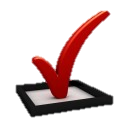 Основные понятия
Вид профессиональной деятельности – несколько обобщенных трудовых функций, имеющих близкий  характер, результаты и условия труда.
Обобщенная трудовая функция – связанные между собой трудовые функции, сложившиеся в  результате разделения труда в конкретном производственном или бизнес-процессе.
Трудовая функция (для целей разработки профстандарта) – система трудовых действий в рамках обобщенной трудовой функции.
Квалификационный уровень – совокупность требований к компетенциям, разделяемых по параметрам сложности, нестандартности трудовых действий, ответственности и самостоятельности.
Профессиональное обучение – вид образования, который направлен на приобретение обучающимся знаний, умений, навыков и формирование компетенции, необходимых для выполнения определенных трудовых, служебных функций (определенных видов трудовой, служебной деятельности,  профессий).
Компетенция - способность применять знания, умения и опыт в трудовой деятельности.
Для чего нужен профессиональныйстандарт педагога?
Стандарт – инструмент реализации стратегии образования в меняющемся мире.
Стандарт – инструмент повышения качества образования и выхода отечественного образования на международный уровень.
Стандарт – объективный измеритель квалификации педагога.
Стандарт – средство отбора педагогических кадров в учреждения образования.
Стандарт – основа для формирования трудового договора, фиксирующего отношения между работником и работодателем.
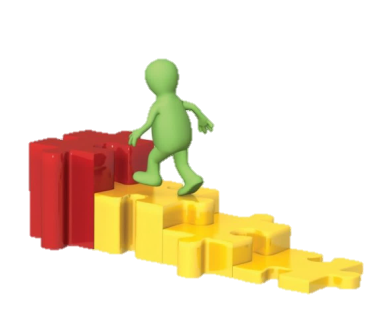 Требования 
к профессиональному стандарту педагога
Стандарт должен: 

 Соответствовать структуре профессиональной деятельности педагога. 
 Не превращаться в инструмент жесткой регламентации деятельности педагога. 
 Избавить педагога от выполнения несвойственных функций, отвлекающих его от выполнения своих прямых обязанностей. 
 Побуждать педагога к поиску нестандартных решений. 
 Соответствовать международным нормам и регламентам.
 Соотноситься с требованиями профильных министерств и ведомств, от которых зависят исчисление трудового стажа, начисление пенсий и т.п.
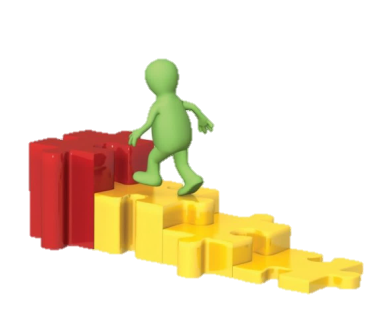 Характеристика стандарта
Профессиональный стандарт педагога – рамочный документ, в котором определяются основные требования к его квалификации

Профессиональный стандарт педагога – документ, включающий перечень профессиональных и личностных требований, действующий на всей территории Российской Федерации.

Профессиональный стандарт педагога является уровневым, учитывающим специфику работы педагогов в дошкольных учреждениях, начальной, основной и старшей школе.

Профессиональный стандарт педагога отражает структуру его профессиональной деятельности: обучение, воспитание и развитие ребенка. 

Профессиональный стандарт педагога может дополняться региональными требованиями и может быть дополнен внутренним стандартом образовательного учреждения.
Структура профстандарта
А
В
Раздел II. ОПИСАНИЕ ТРУДОВЫХ ФУНКЦИЙ, ВХОДЯЩИХ В ПРОФЕССИОНАЛЬНЫЙ СТАНДАРТ
Педагогическая деятельность по проектированию и реализации образовательного процесса в образовательных организациях дошкольного, начального общего, основного общего, среднего общего образования:
Общепедагогическая функция. Обучение
  Воспитательная деятельность
  Развивающая деятельность
Педагогическая деятельность по проектированию и реализации основных общеобразовательных программ
Педагогическая деятельность по реализации: 1) программ дошкольного образования 2) программ начального общего образования 3) программ основного и среднего общего образования4) Предметное обучение. Математика5) Предметное обучение. Русский язык
Раздел III. Характеристика обобщенных трудовых функций
3.1. Обобщенная трудовая функция: Педагогическая деятельность по проектированию и реализации образовательного процесса в образовательных организациях дошкольного, начального общего, основного общего, среднего общего образования
3.1.1. Трудовая функция: Общепедагогическая функция. Обучение
3.1.2. Трудовая функция: Воспитательная деятельность
3.1.3. Трудовая функция: Развивающая деятельность
Описание трудовой функции: 

трудовые действия
необходимые умения
необходимые знания
другие характеристики
Раздел III. Характеристика обобщенных трудовых функций
3.2. Обобщенная трудовая функция: Педагогическая деятельность по проектированию и реализации основных общеобразовательных программ
3.2.1. Трудовая функция: Педагогическая деятельность по реализации 
программ дошкольного образования
3.2.2. Трудовая функция: Педагогическая деятельность по реализации 
программ начального общего образования
3.2.3. Трудовая функция: Педагогическая деятельность по реализации 
программ основного и среднего общего образования
3.2.4. Трудовая функция: Модуль «Предметное обучение. Математика»
3.2.5. Трудовая функция: Модуль «Предметное обучение. Русский язык»
Описание трудовой функции: 

трудовые действия
необходимые умения
необходимые знания
другие характеристики
Требования к образованию и обучению
Высшее профессиональное образование 
или среднее профессиональное образование по направлениям подготовки «Образование и педагогика»
 или в области, соответствующей преподаваемому предмету (с последующей профессиональной переподготовкой по профилю педагогической деятельности), 

либо высшее профессиональное образование или среднее профессиональное образование и дополнительное профессиональное образование по направлению деятельности в образовательной организации 

Требования к опыту практической работы не предъявляются!
Отличие профстандартов от квалификационного справочника
Перечень локальных нормативных актов, 
подлежащих изменению 
в связи с применением профстандарта: 

Устав ДОУ/ новая редакция
Программа развития ДОУ, ООП ДО
Коллективный договор
Правила внутреннего трудового распорядка работников
Положение об оплате труда
Положение о стимулирующих выплатах
Положение об аттестации педагогических работников в целях подтверждения соответствия занимаемым ими должностям
Трудовой договор
Должностная инструкция
Не смотря на все преобразования педагог  всегда остается  человеком
Непрерывное образование  - 
основа жизни человека «в мире изменений»,
 условие его профессиональной мобильности, развитие  творческого потенциала человека…                                                                               
                                                                                А.И.Суббето